Convert from Variable Character to Float
Farrokh Alemi, PhD
VARCHAR is a variable length string data type
[Speaker Notes: VARCHAR is a variable length string data type, so it holds only the characters you assign to it. VARCHAR takes up 1 byte per character, + 2 bytes to hold length information]
VARCHAR can be numbers read as string
[Speaker Notes: It can be numbers read as string]
VARCHAR convert to FLOAT fails When Non-numeric
Error converting data type varchar to float.
[Speaker Notes: VARCHAR convert to FLOAT fails When Non-numeric]
SELECT '123.45a' AS Variable INTO #temp
SELECT CAST(Variable AS FLOAT) as [Converted] FROM #Temp
Error converting data type varchar to float.
[Speaker Notes: Here we see an example.  123.45a is not numeric so the conversion fails]
SELECT '123.45' AS Variable INTO #temp
SELECT CAST(Variable AS FLOAT) as [Converted] FROM #Temp
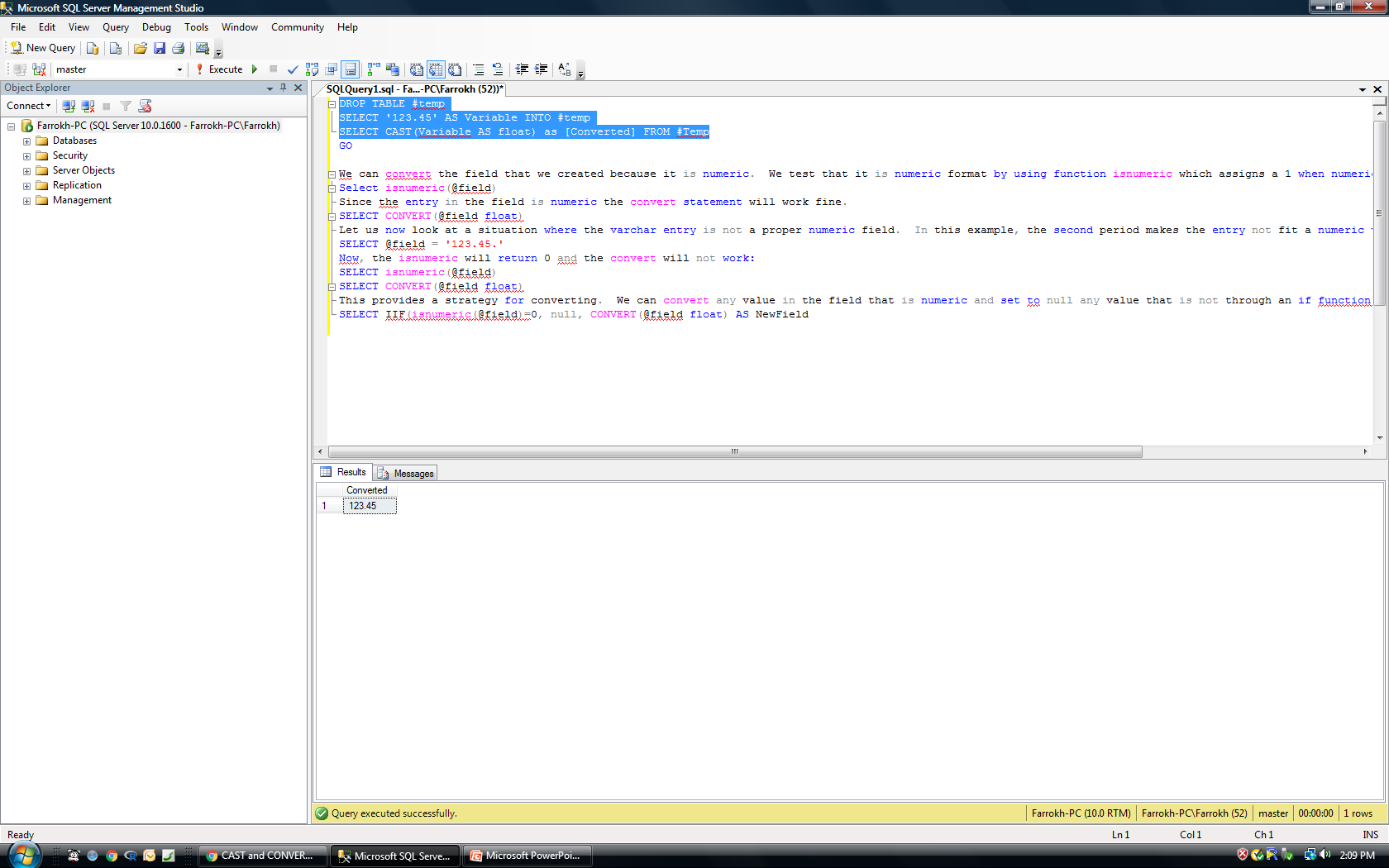 [Speaker Notes: Conversion is ok when it is numeric.]
DROP TABLE #temp
SELECT '123.45.' AS Variable INTO #temp
SELECT 
CASE	WHEN IsNumeric(Variable) =0 THEN null
		Else CAST(Variable AS FLOAT) END
AS [Converted] 
FROM #Temp
GO
[Speaker Notes: An if statement, or in this code the CASE statement can correct the problem.  Assigning null when non-numeric and assigning numbers when numeric.]
DROP TABLE #temp
SELECT '123.45.' AS Variable INTO #temp
SELECT 
CASE	WHEN IsNumeric(Variable) =0 THEN null
		Else CAST(Variable AS FLOAT) END
AS [Converted] 
FROM #Temp
GO
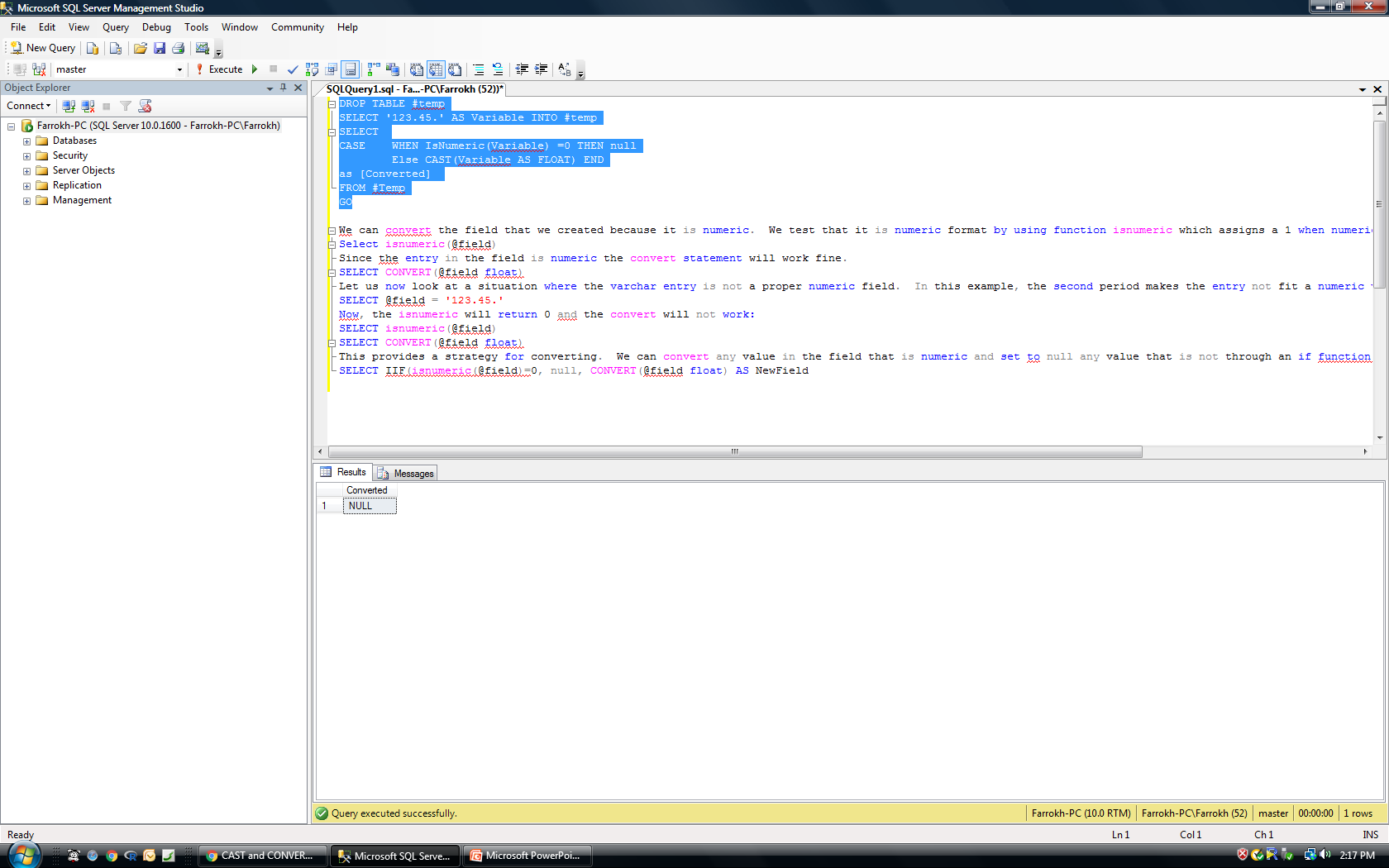 [Speaker Notes: The resulting value is null as the original data is not numeric.]
Convert numeric Varchar to Float Using IIF or CASE commands